The 6th International Conference of Sport for Development and Peace 2023
YOUR
TITLE
Presentation by
Your Name
Institustion
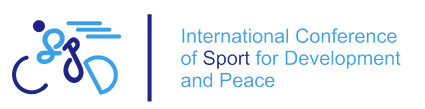 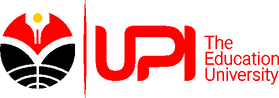 INTRODUCTION
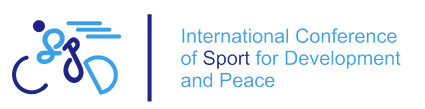 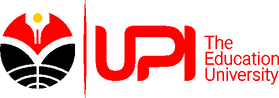 METHODS
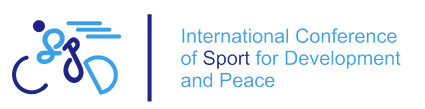 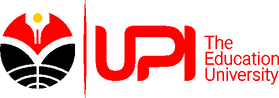 RESULTS
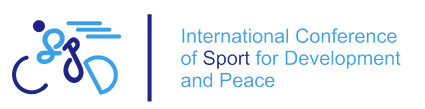 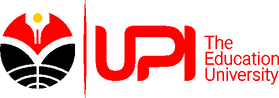 DISCUSSION
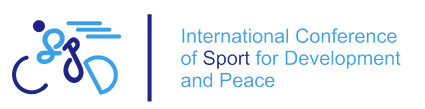 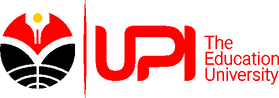 CONCLUSION
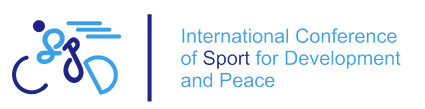 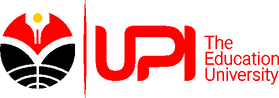 REFERENCES